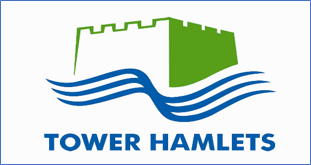 London Borough of 
Tower Hamlets

General Building Works Measured Term Contract (MTC)

Information Presentation


London Borough of Tower Hamlets
Via Microsoft Teams

21st / 22nd July 2021
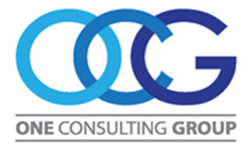 Introduction
Welcome 
Overview of contract
Procurement Overview
Summary of Procurement Process  
Timetable
Social Value
Example Buildings
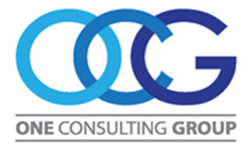 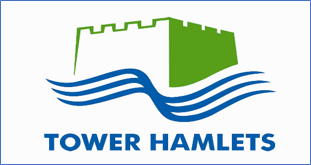 Welcome
"Innovation is key"

Please read this presentation......

What we would like from you today is

Your view on what works well with similar contracts 
What doesn’t work well with similar contracts 

Our aim is to construct a contract and specification that serves the Tower Hamlets residents, staff and building users in the best possible way.

Once you have had a chance to consider the content of these slides you are welcome to arrange an appointment with members of the Council’s Facilities Management service. Please register your interest via the portal by Tuesday 20th July 2021.
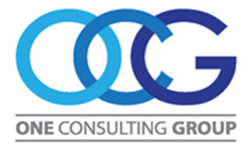 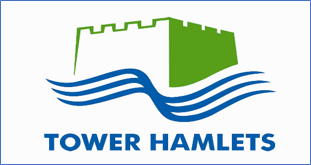 Overview of contract
The annual contract spend for planned works, small projects and reactive repairs is circa £700k

There are currently approximately 220 no. of Corporate (housing is excluded from scope) sites in scope of the current contract

The Council operate an internal helpdesk function that will be responsible for managing and issuing repair and maintenance instructions 

All Council operated buildings are in scope including offices, libraries, children’s centres and day centres

Services will include planned works, project works and reactive repair service for the Council’s building fabric 

Activities would typically include gutter clearing, roof, brickwork and paving repairs, decorating, general carpentry and window repairs and refurbishment projects
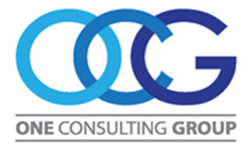 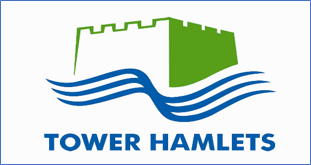 Procurement Overview
Single supplier
Emphasis on quality​
Self-delivery​ expected with local supply chain​
Long term commitment​
Partnering approach​
2-year term​ with option to extend by 36 months (24 months + 12 months)
60/40 quality/price evaluation
Contract form JCT MTC 2016 
National schedule of rates​ pricing 
Service specialism​
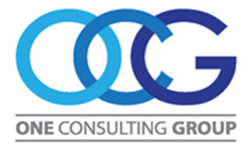 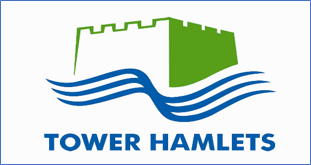 Summary of Procurement Process
Publish Tender Notice
Tender Submission Deadline
Publish Tender Opportunity
Bidder Briefing Session
Mobilisation
Service Commencement
Evaluation Period
Contract Award Period
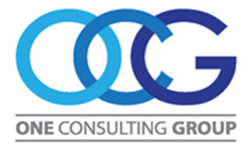 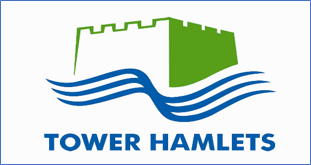 Timetable
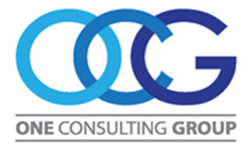 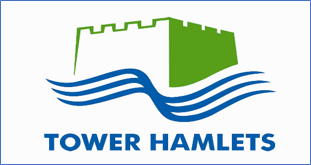 LB Tower Hamlets Social Value
The LBTH Procurement Strategy 2016-2019 sets out our aim of pursuing procurement excellence through deploying innovative and effective sourcing strategies to achieve value for money whilst stimulating local markets and securing community benefits. 
 
Social benefits through contracts focus on four strands:
 
Promoting local employment
Investing in skills and training
Supporting local supply chains. 
Supporting Community Projects
Tower Hamlets Council - Issue details - Procurement Strategy 2016-2019
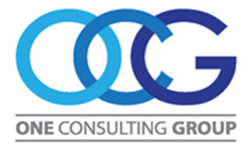 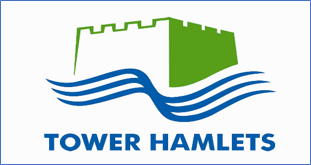 Example Building
Jack Dash House
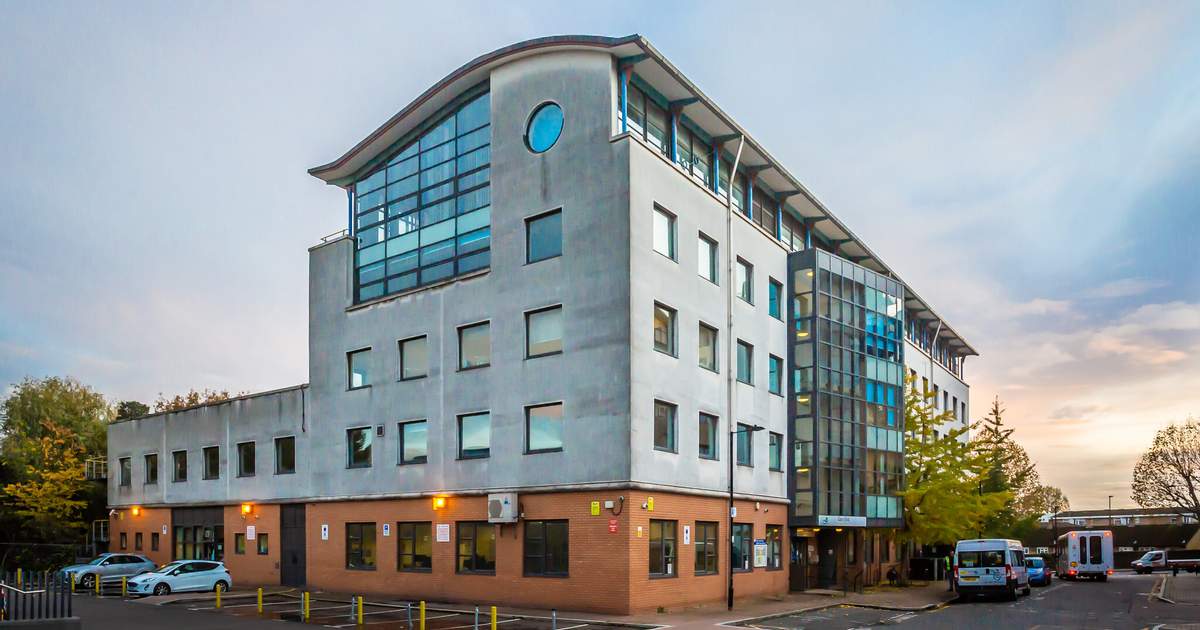 Bethnal Green Library
Whitechapel Idea Store
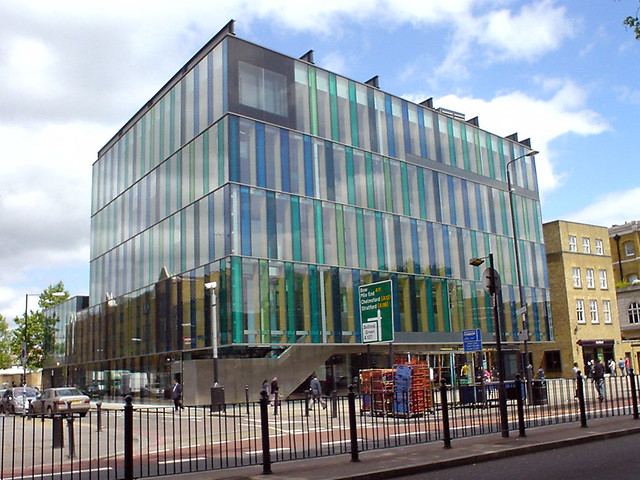 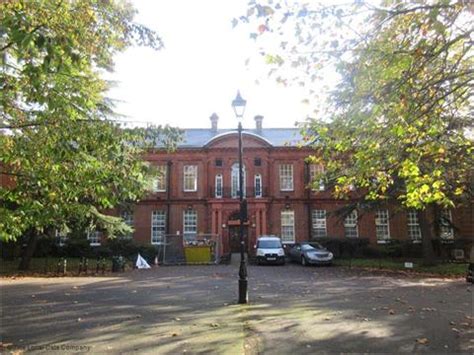 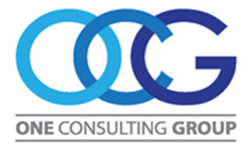 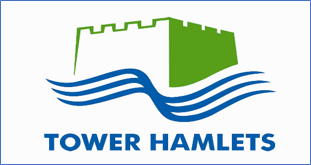 Thank you
For further information on the council please visit www.towerhamlets.govuk
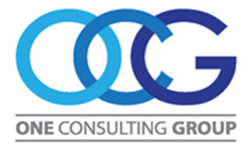 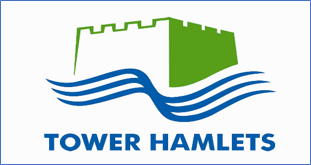